Welcome to the 
83  
Scientific Sessions
RD
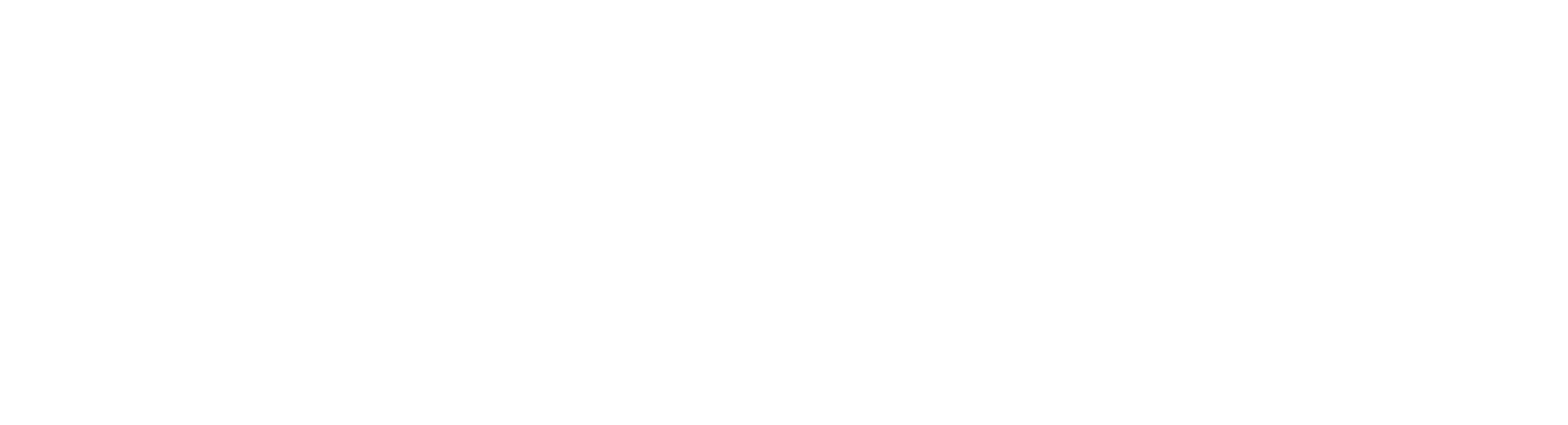 The Need for Separate Studies in People with T2D
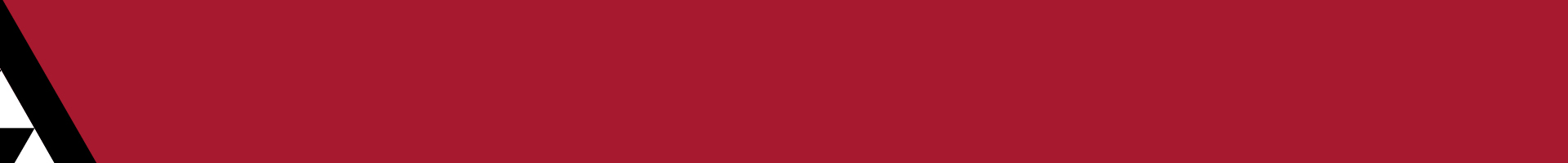 Robust body weight reduction was observed in the SURMOUNT-1 trial in people with obesity without T2D.
However, people with obesity and T2D often have less weight reduction in response to treatment with AOMs compared to those without diabetes.
Therefore, dedicated studies in people with T2D and obesity are warranted.
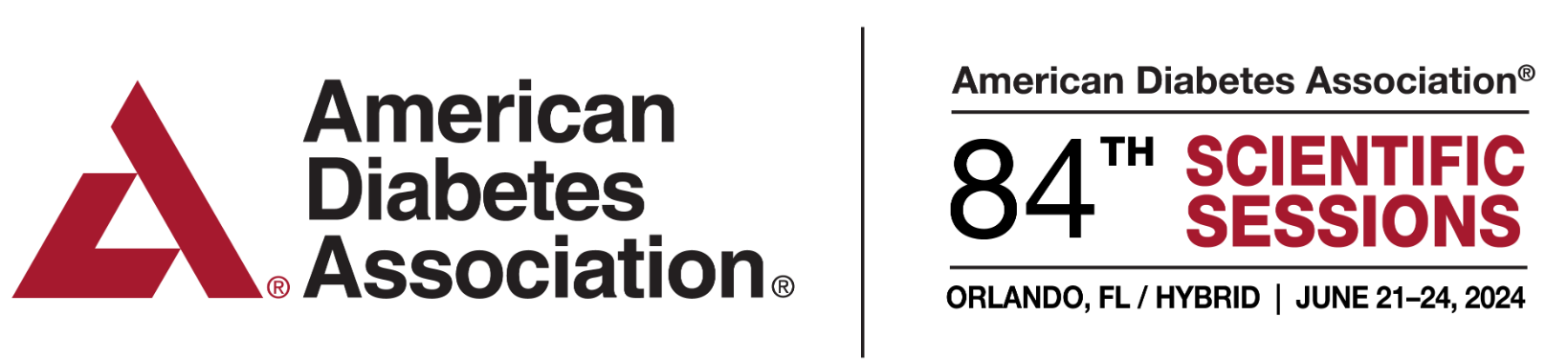 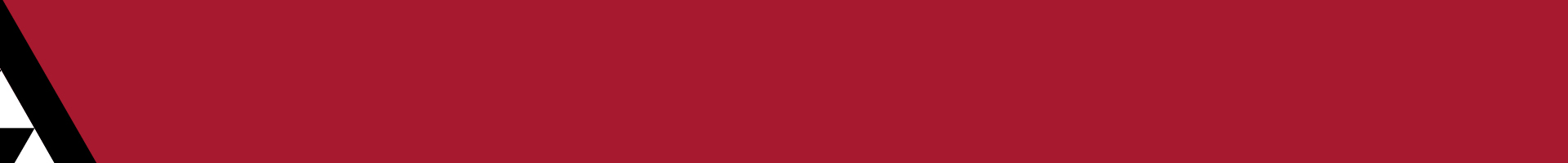 The Rationale for SURMOUNT-2
Tirzepatide demonstrated HbA1c lowering and body weight reduction in the SURPASS trials.
However, these trials were primarily designed to assess glycemic control, rather than weight management, in people with T2D.





SURMOUNT-2 was therefore designed to assess the safety and efficacy of tirzepatide for treatment of obesity in T2D.
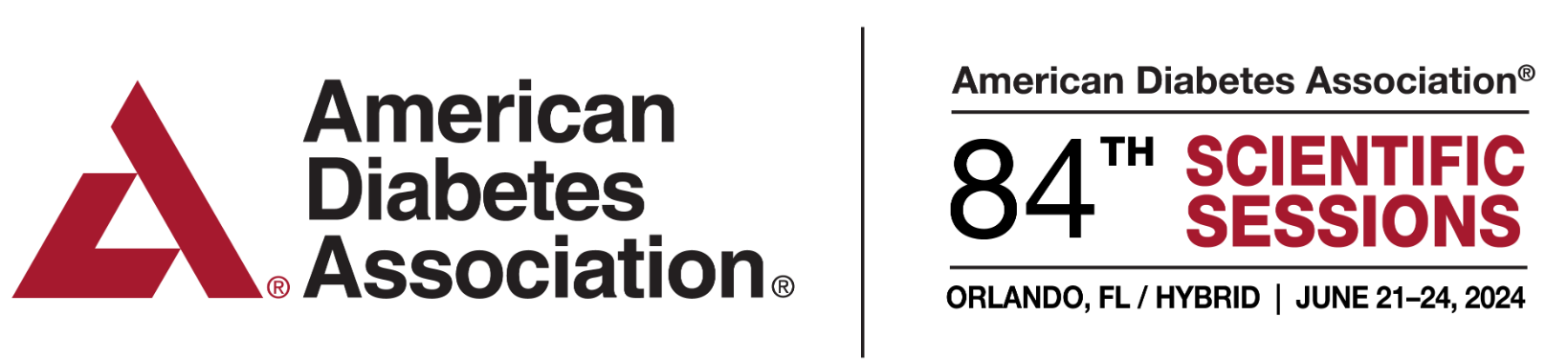 SURMOUNT-2 Study Design1A Randomized, Double-Blind, Multicenter, Placebo-Controlled Trial
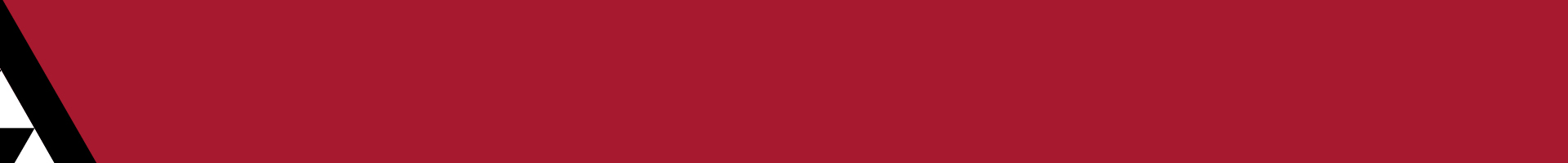 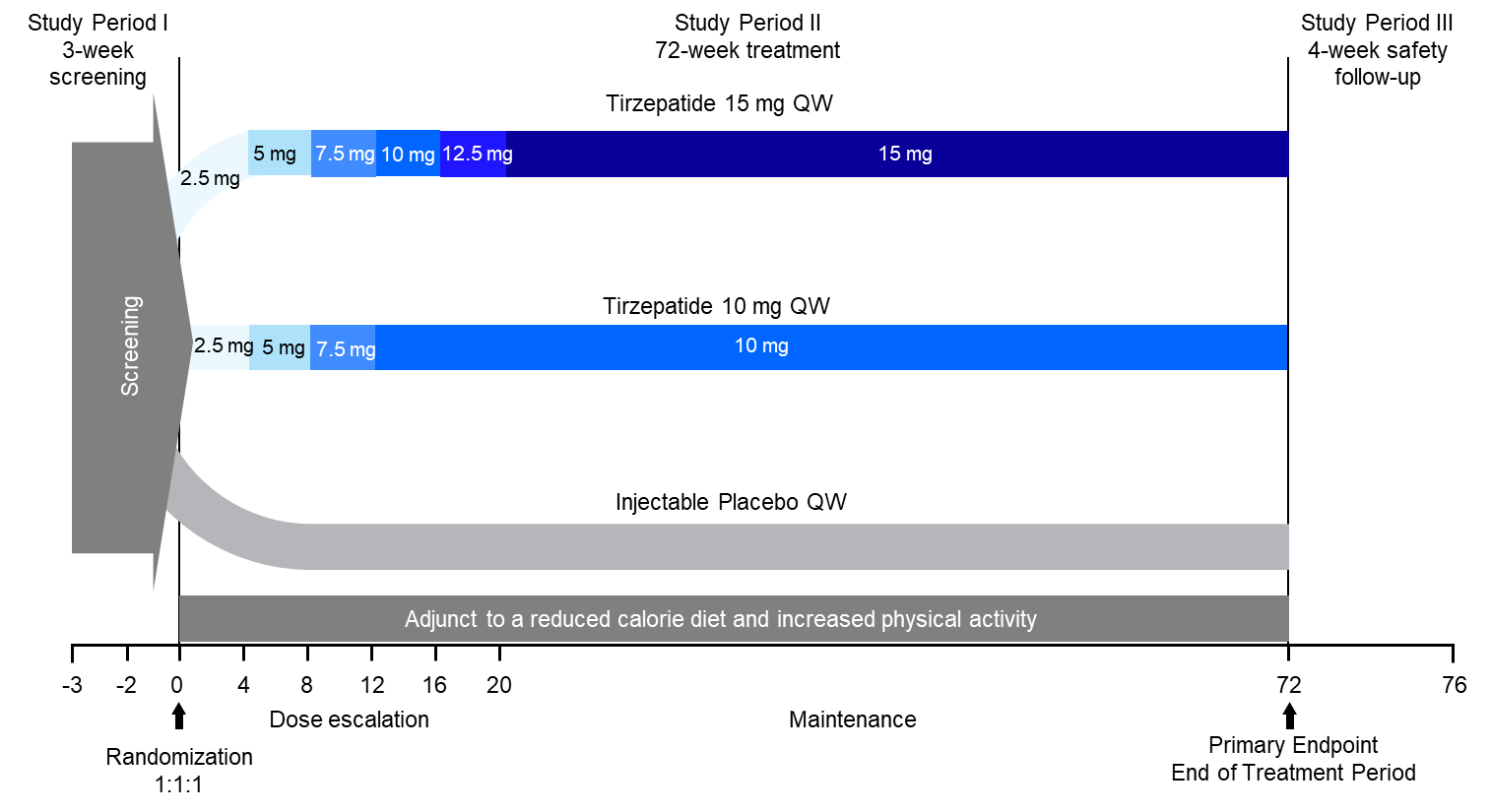 Key Inclusion Criteria
T2D 
≥18 years old
BMI ≥27 kg/m2 
HbA1c ≥7% to ≤10% 
Stable weight and        T2D treatment. 
On any oral agent  (except DPP-4i or        GLP-1 RA)
Randomization stratified by country, sex, and weight effect of baseline antihyperglycemic medications
One study drug dose reduction permitted to help manage intolerable gastrointestinal symptoms.
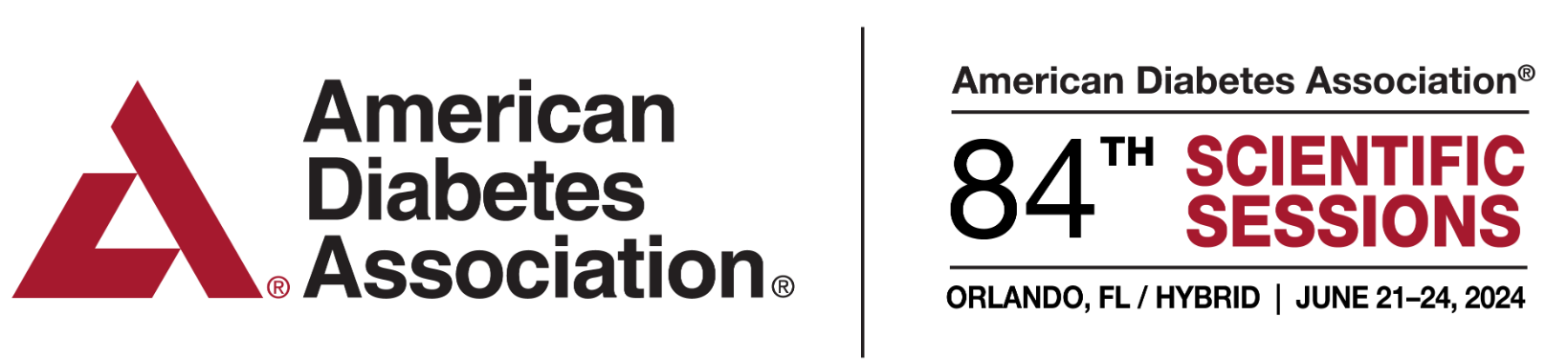 1. Le Roux C, et al. Obesity (Silver Spring). 2023;31(1):96-110
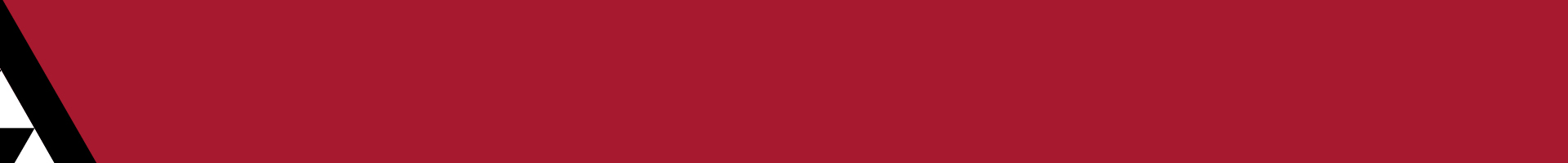 Objectives of the SURMOUNT 2 Trial
To demonstrate that tirzepatide 10 mg and/or 15 mg a once-weekly is superior to placebo at 72 weeks for:
Primary Objectives
percent change in body weight, AND  ≥5% body weight reduction
Key Secondary Objectives
body weight reduction thresholds of: 10% or more, 15% or more, and 20% or more
change in HbA1c achieving HbA1c <7%, HbA1c ≤6.5%, and HbA1c <5.7%; change in fasting glucose
change in waist circumference
change in fasting triglycerides, HDL-cholesterol, non-HDL-cholesterol; systolic blood pressure
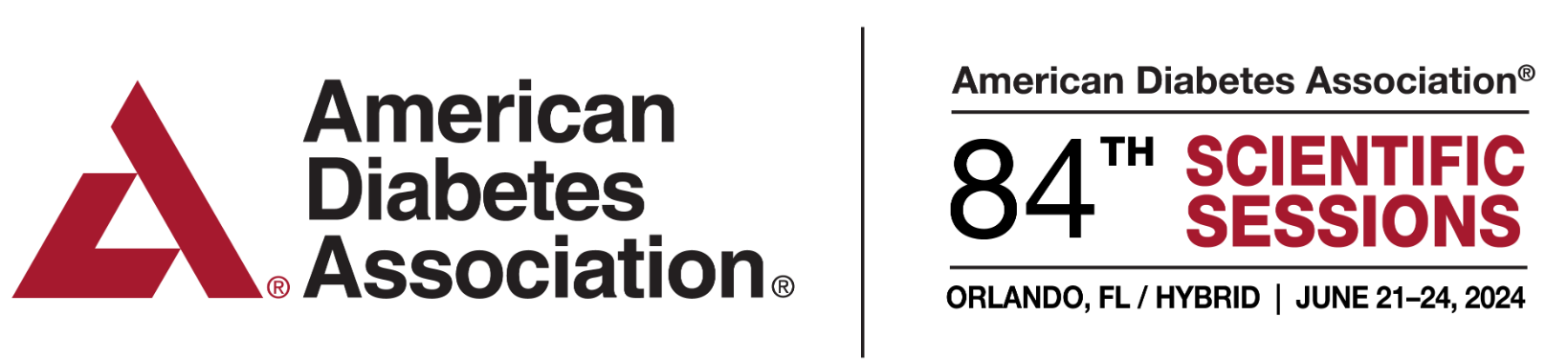 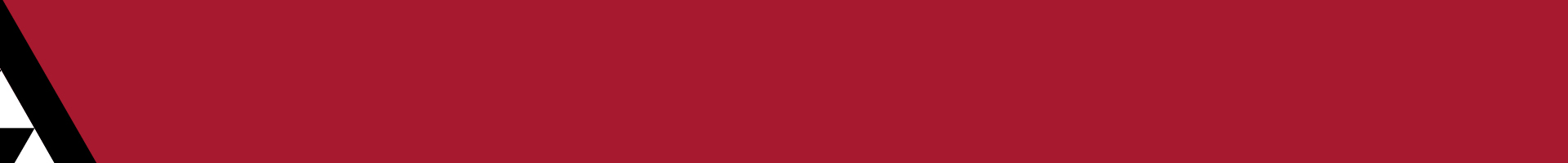 Baseline Characteristics
Note:
Well balanced across treatment groups: placebo, tirzepatide 10 mg, and tirzepatide 15 mg
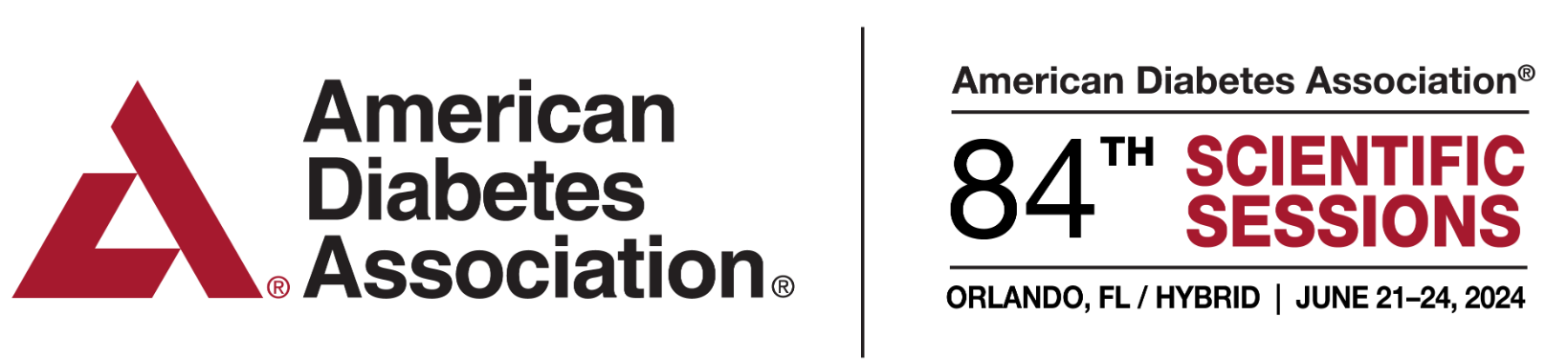 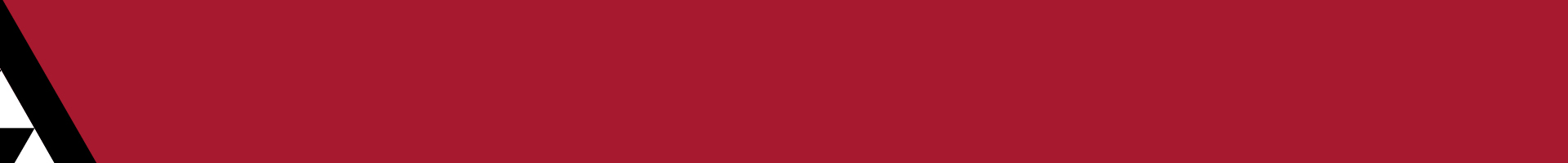 Weight Reduction Over 72 Weeks
Percent Change
placebo
tirzepatide 10mg
tirzepatide 15mg
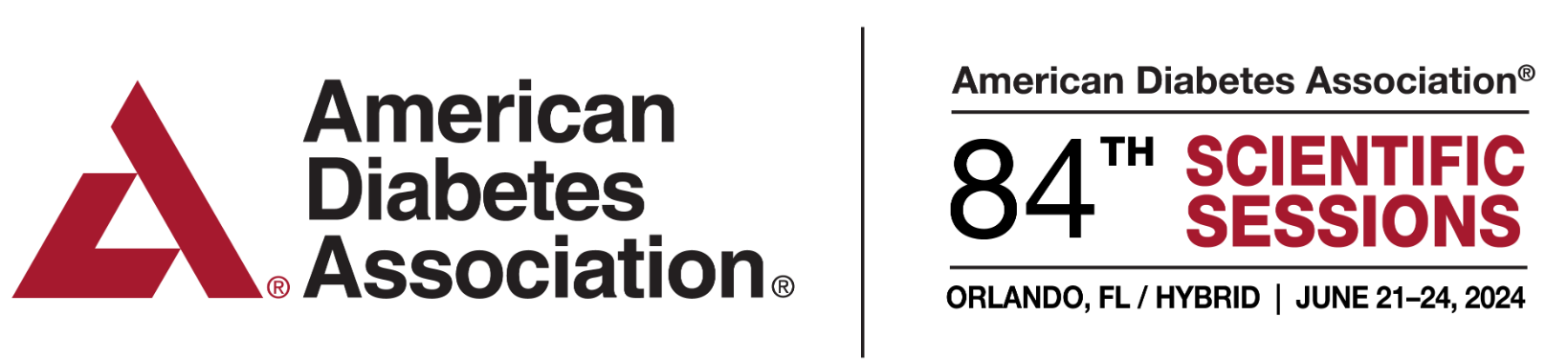 Tirzepatide vs. placebo at 72 weeks: p<0.001.
Garvey WT, et al. The Lancet. In Press.
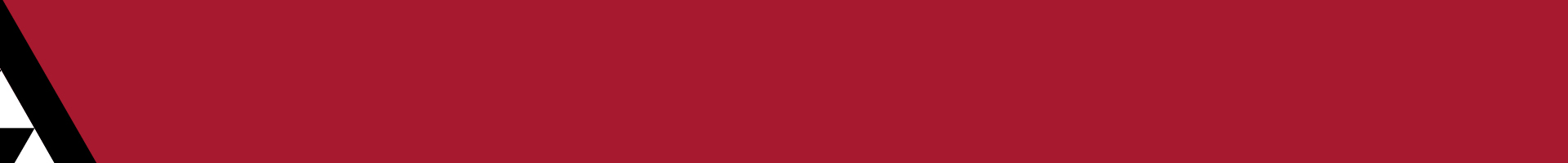 Proportion of Participants Achieving Weight-Reduction Thresholds at 72 Weeks
On Treatment
Efficacy Estimand
In Trial
Treatment-Regimen Estimand
***
***
***
***
***
***
***
***
***
***
***
***
***
***
***
***
***
***
***
***
placebo
tirzepatide 10mg
tirzepatide 15mg
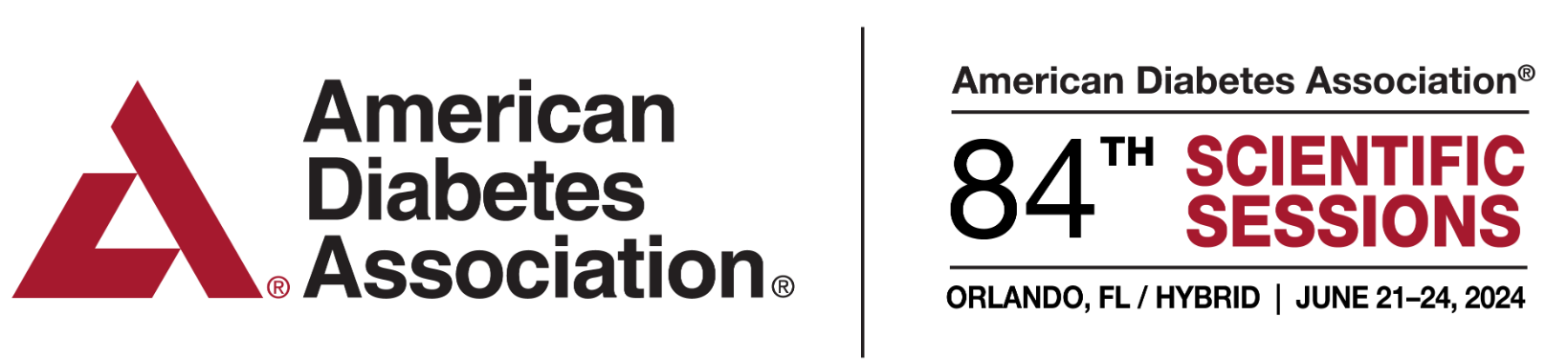 Tirzepatide vs. placebo at 72 weeks: ***p<0.001.
Garvey WT, et al. The Lancet. In Press.
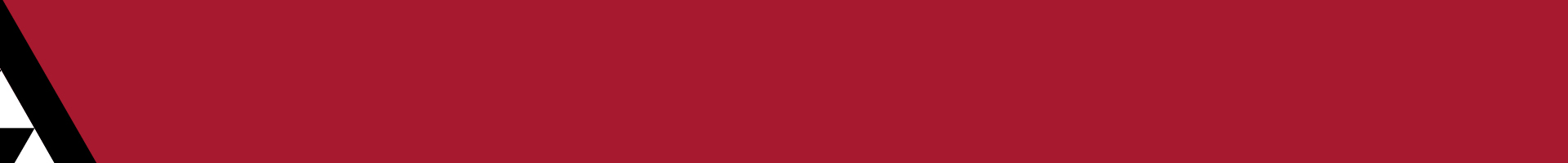 Change in HbA1c
Overall mean HbA1c at baseline = 8.02%
In Trial
Treatment-Regimen Estimand
On Treatment
Efficacy Estimand
Change in HbA1c (%)
placebo
Change in HbA1c (%)
tirzepatide 10mg
tirzepatide 15mg
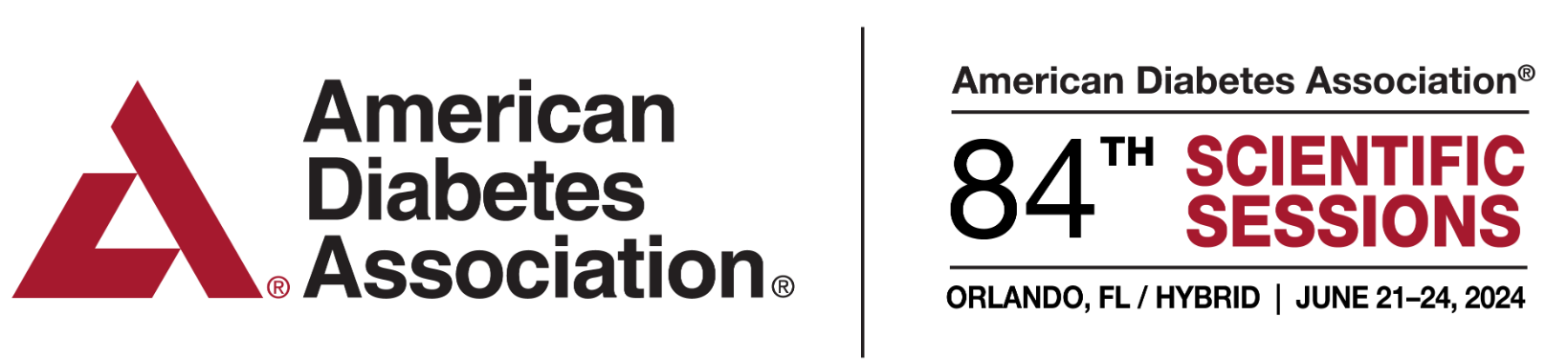 Tirzepatide vs. placebo at 72 weeks: ***p<0.001. 
Garvey WT, et al. The Lancet. In Press.
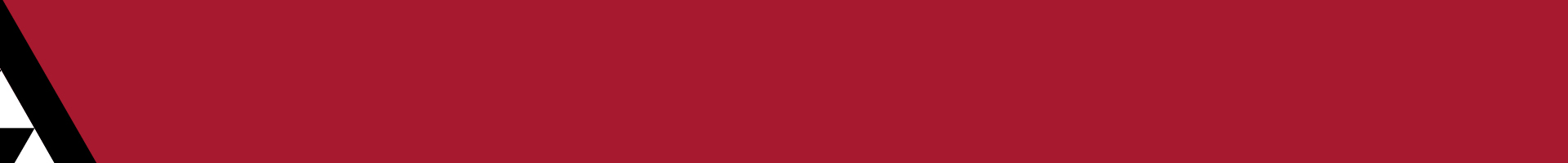 Proportion of Participants Achieving HbA1c Targets
In Trial
Treatment-Regimen Estimand
On Treatment
Efficacy Estimand
>80% achieved ADA’s recommended target <7%
>75% achieved AACE’s recommended target ≤6.5%
placebo
~50% achieved normoglycemia (<5.7%)
tirzepatide 10mg
tirzepatide 15mg
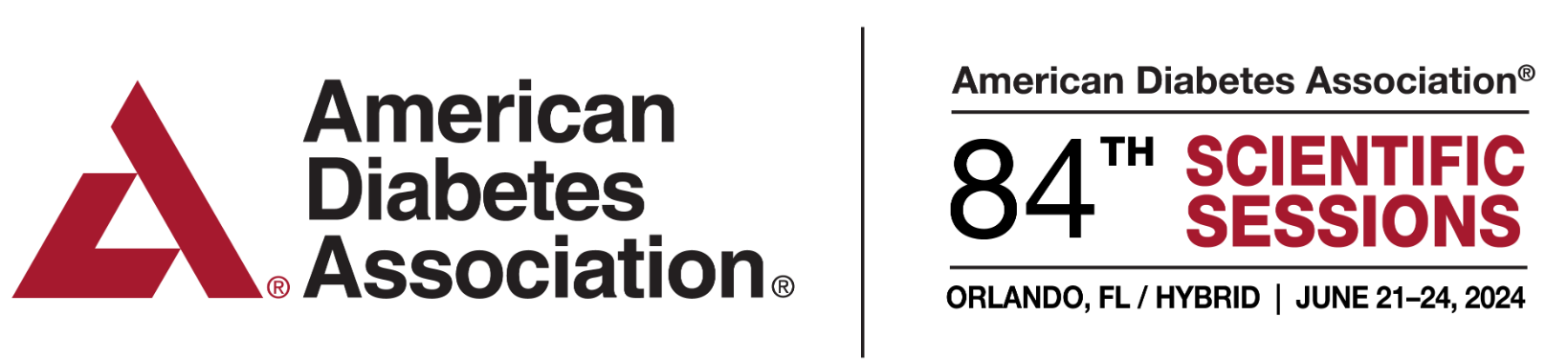 Tirzepatide vs. placebo at 72 weeks: ***p<0.001.                 Garvey WT, et al. The Lancet. In Press.
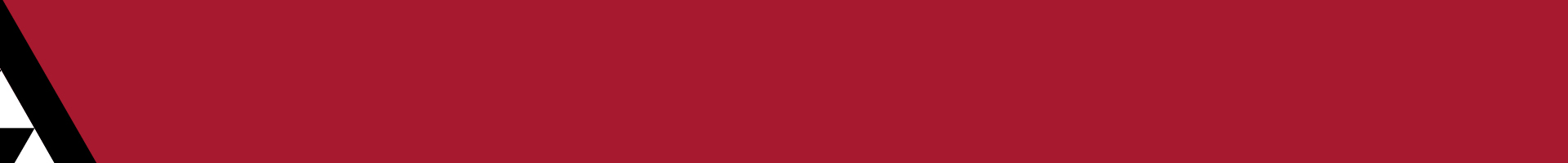 Incidence of Documented Hypoglycemia
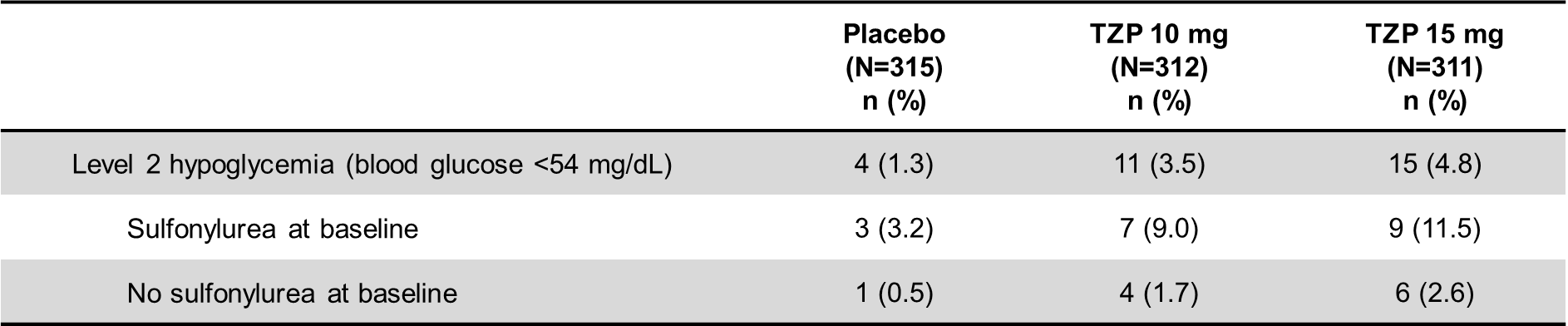 No cases of severe hypoglycemia were reported.
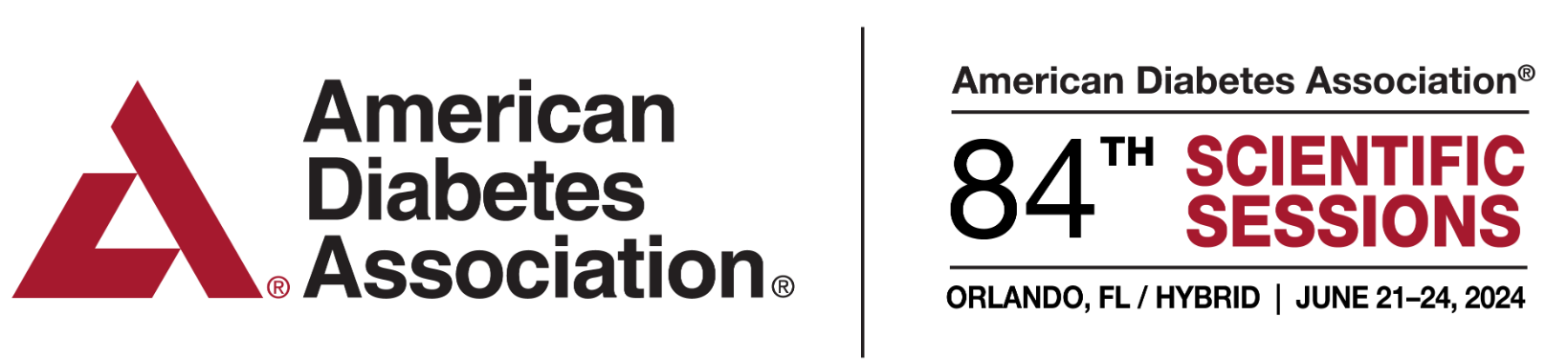 mITT population (safety analysis set)
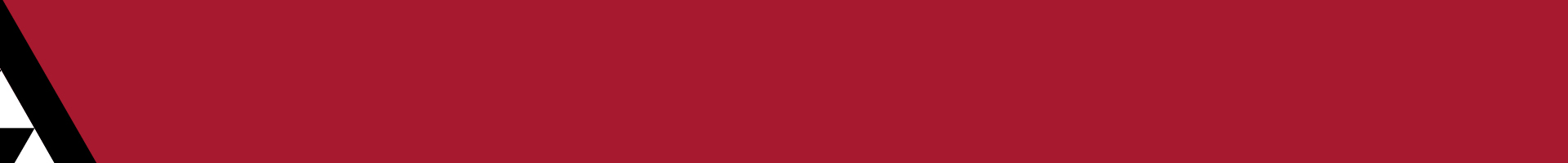 Cardiometabolic Disease Risk Factors
Tirzepatide 15 mg, on treatment
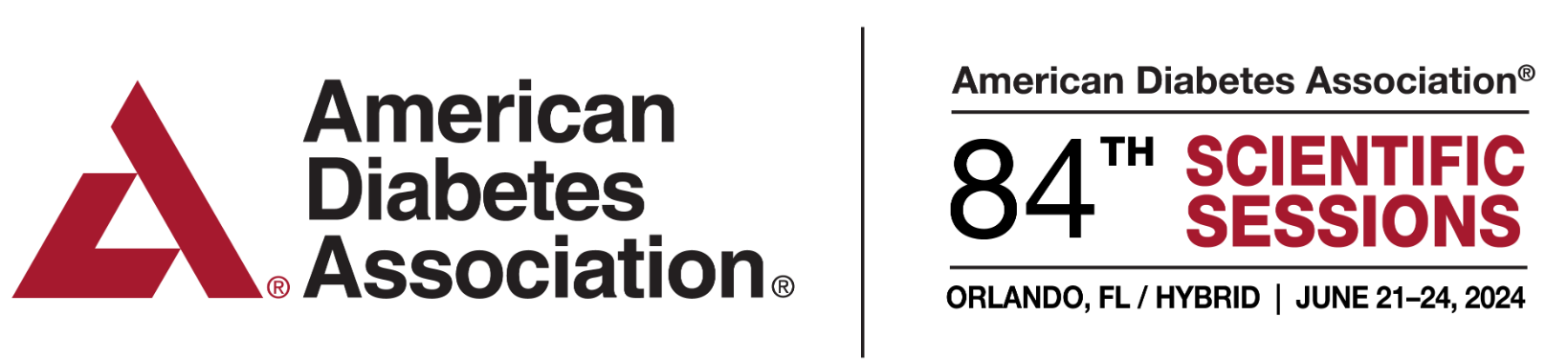 Garvey WT, et al. The Lancet. In Press.
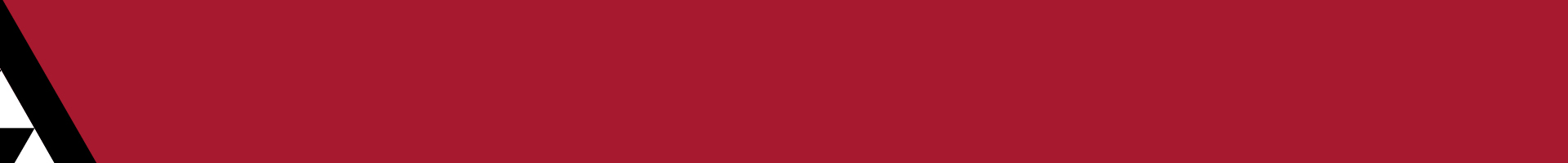 Overview of Adverse Events
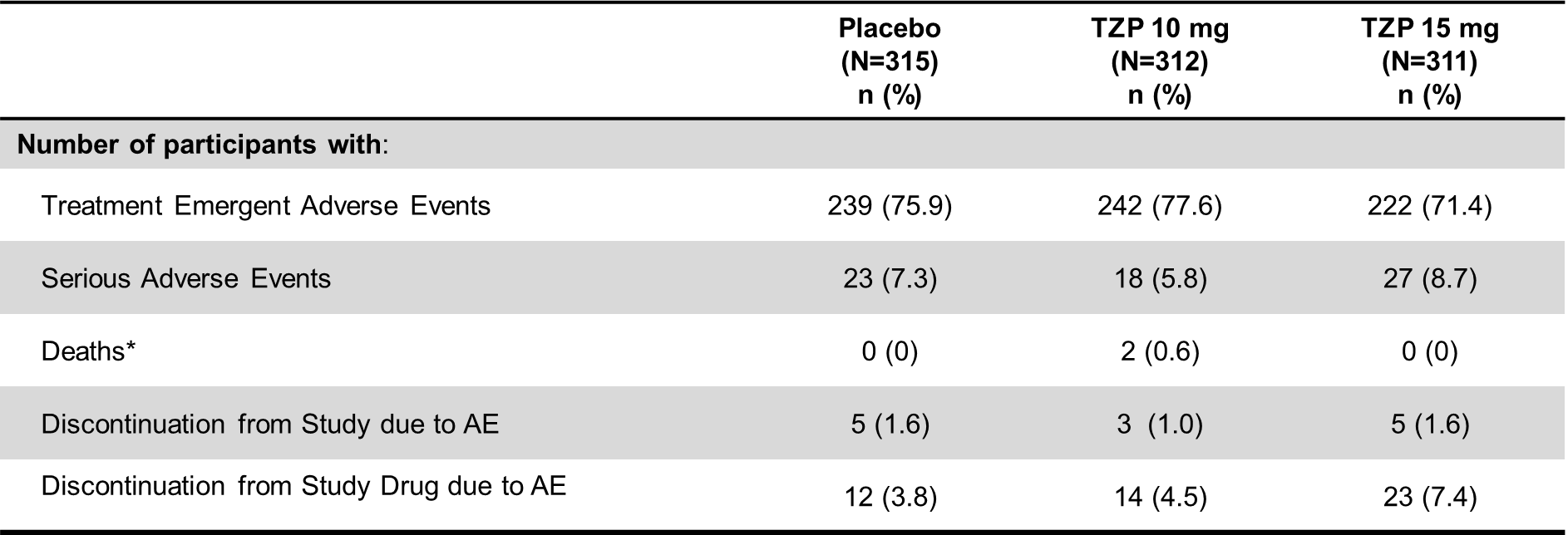 Note: Participants may be counted in more than 1 category. mITT population (safety analysis set)
*Deaths are also included as SAEs and discontinuations due to AE.
Similar percentages of participants in the tirzepatide and placebo groups 
reported serious adverse events.
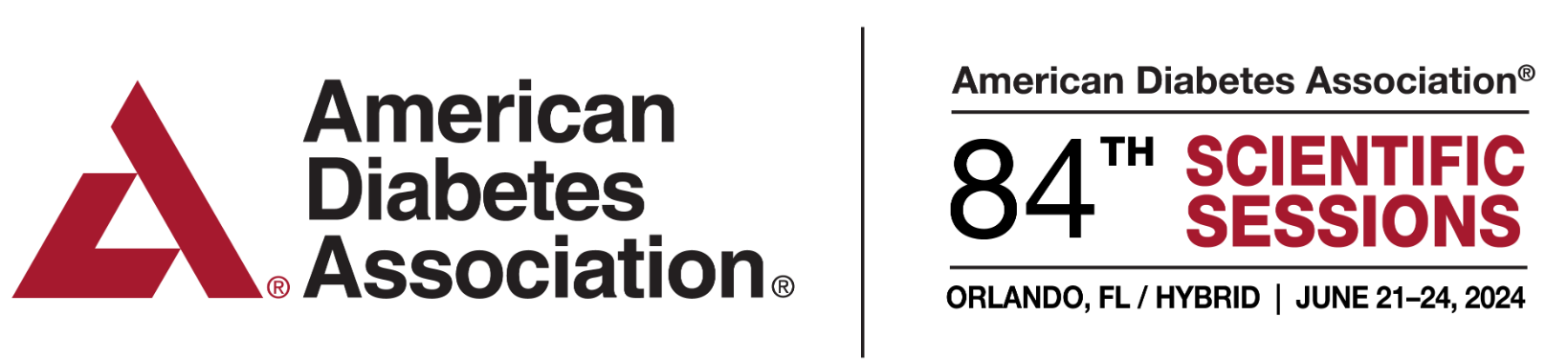 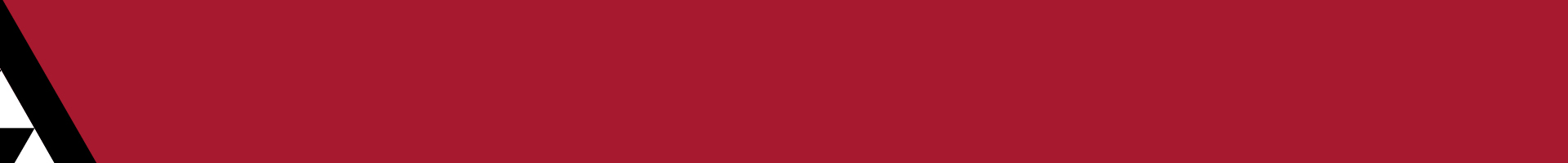 Treatment Emergent Adverse Events 
With >5% Frequency in Any Treatment Arm
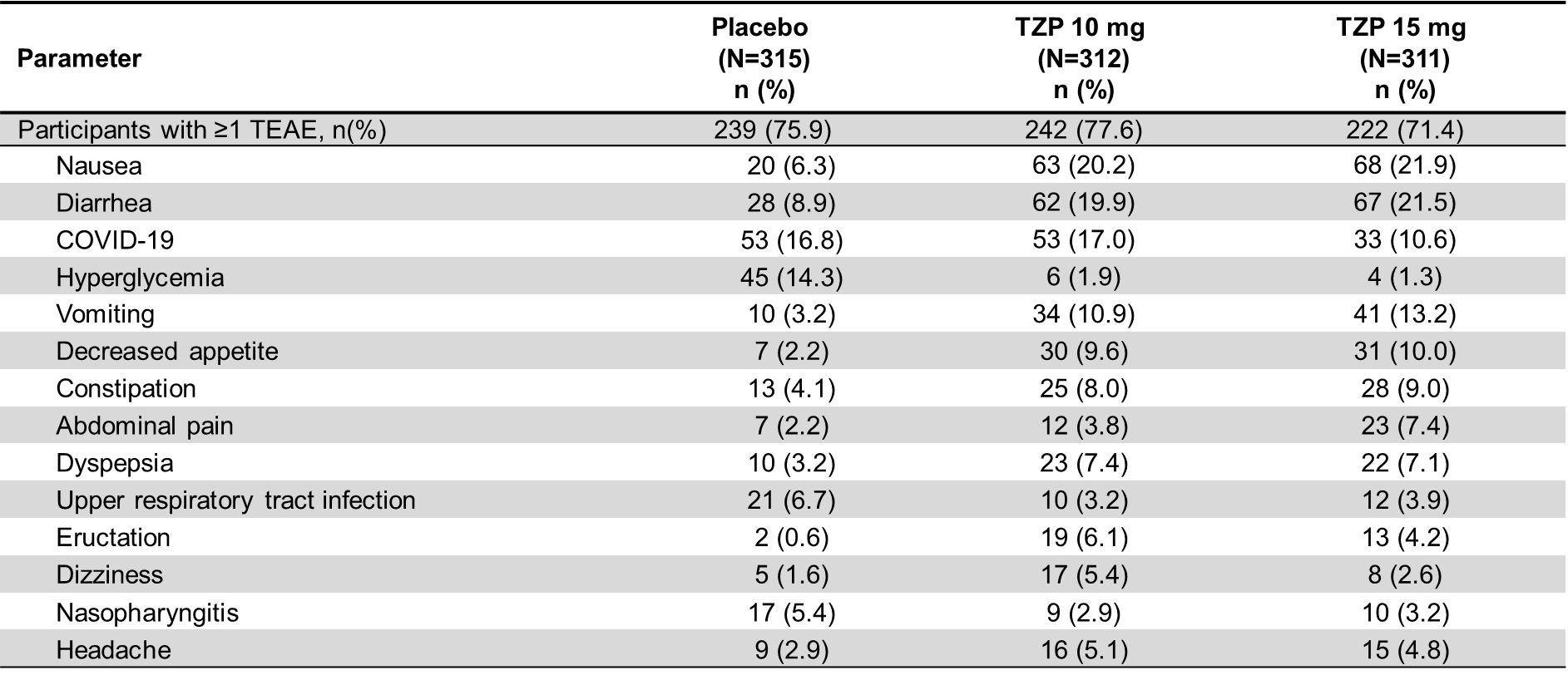 mITT population (safety analysis set); n (%)=number (percentage) of participants; TEAE=treatment emergent adverse event.
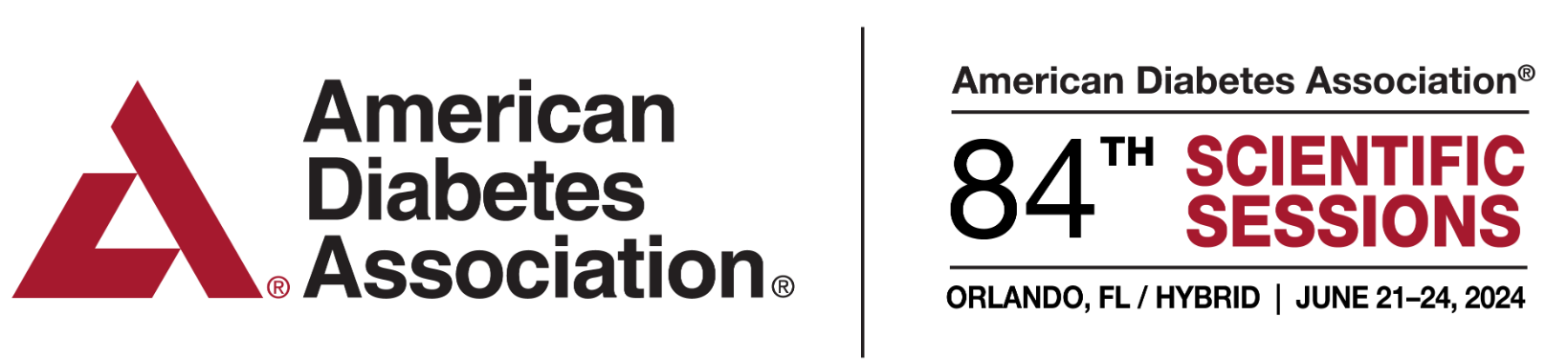 The majority of TEAEs were gastrointestinal in nature.
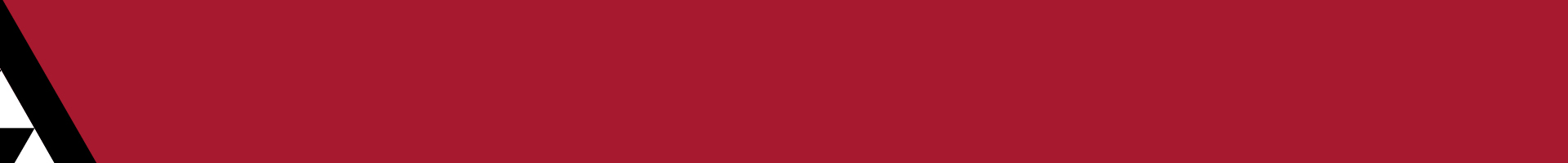 Conclusions
Both tirzepatide 10 mg and 15 mg demonstrated superior and clinically meaningful body weight reduction versus placebo in participants with obesity/overweight and T2D with ~50% achieving weight loss of 15%
HbA1c fell from 8% at baseline to 5.9%, and was normalized in ~ 50% of participants.   This occurred without any episodes of severe hypoglycemia.
Treatment with tirzepatide at both doses translated to clinically meaningful improvements in cardiometabolic risk factors.
The safety profile of tirzepatide in people with obesity/overweight and T2D is consistent with the safety profile of safety profile of tirzepatide observed in the SURPASS studies and other incretin-based therapies for obesity.
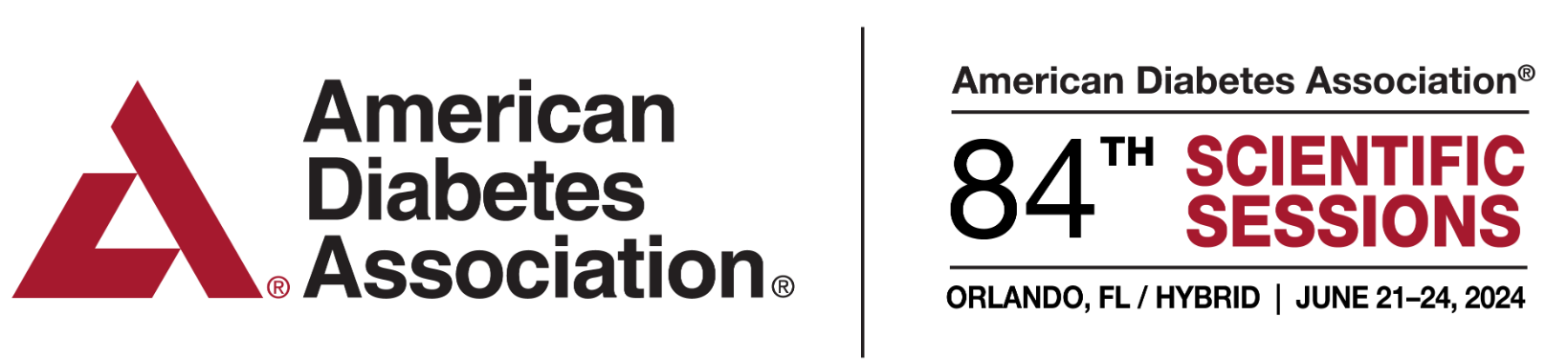 Weight Loss Therapies in T2D:  Range of Efficacy
25-40%
2-7%
12-20%
Gastric Bypass
Lifestyle
LapBand
2-6%
20-35%
Gastric Sleeve
T2D Meds
4-10%
Current Obesity Meds without diabetes
Current Obesity Meds in T2D
Sufficient to prevent and treat obesity complications and provide glycemic control.
Weight loss becomes primary therapeutic modality in many patients
2nd Generation Obesity Meds in T2D